40-3
These materials are by the Kongki Ka Project and are made available to you under the terms of the Creative Commons Attribution ShareAlike license 4.0.
You have permission to share and redistribute these materials in any format and to make reasonable revisions and adaptations of this translation, provided that:
You include the above licence and source information.
If you redistribute these materials or create derivatives, you must distribute your contributions under the same license as the original.
 
The Holy Bible, Berean Standard Bible, BSB is produced in cooperation with Bible Hub, Discovery Bible, OpenBible.com, and the Berean Bible Translation Committee. This text of God's Word has been dedicated to the public domain.
 
Tibetan text is from the Central Tibetan Bible translation by Central Asia Publishing. Used by permission.
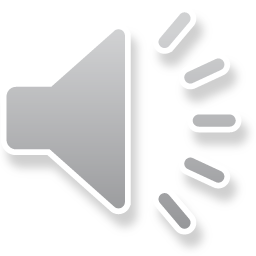 [Speaker Notes: Ch
0 Mary and Martha
1. Mary and Martha - Luke 10:38-42 (Left Top)
2. Pharisees and Lawyers accused - Luke 11:37-54 (Right Top)
3. Crippled Woman healed - Luke 13:10-17 (Right Center)
4. The ten lepers - Luke 17:11-19 (Bottom)
5. Jesus welcomes the children - Matt 19:13-15; Mark 10:13-16; Luke 18:15-17
(Left Center)]
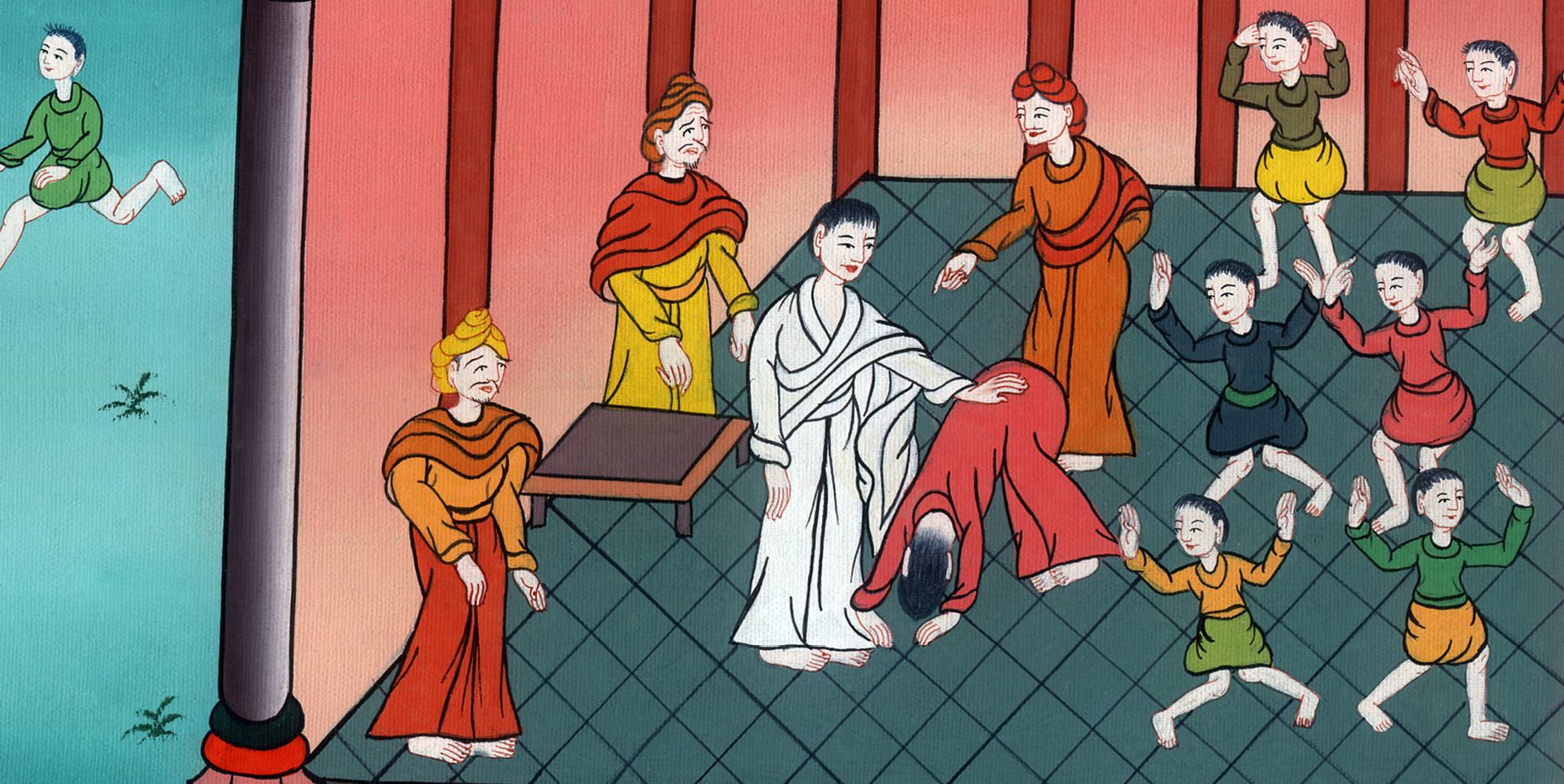 ལུ་ཀཱ 13
བུད་མེད་ནད་པ་ཞིག་ནད་ལས་ཐར་བ།
ལུ་ཀཱ 13
བུད་མེད་ནད་པ་ཞིག་ནད་ལས་ཐར་བ།
Crippled Woman healed - Luke 13:10-17
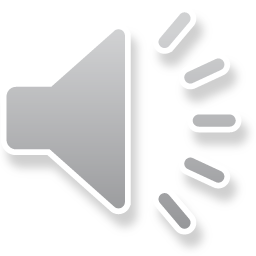 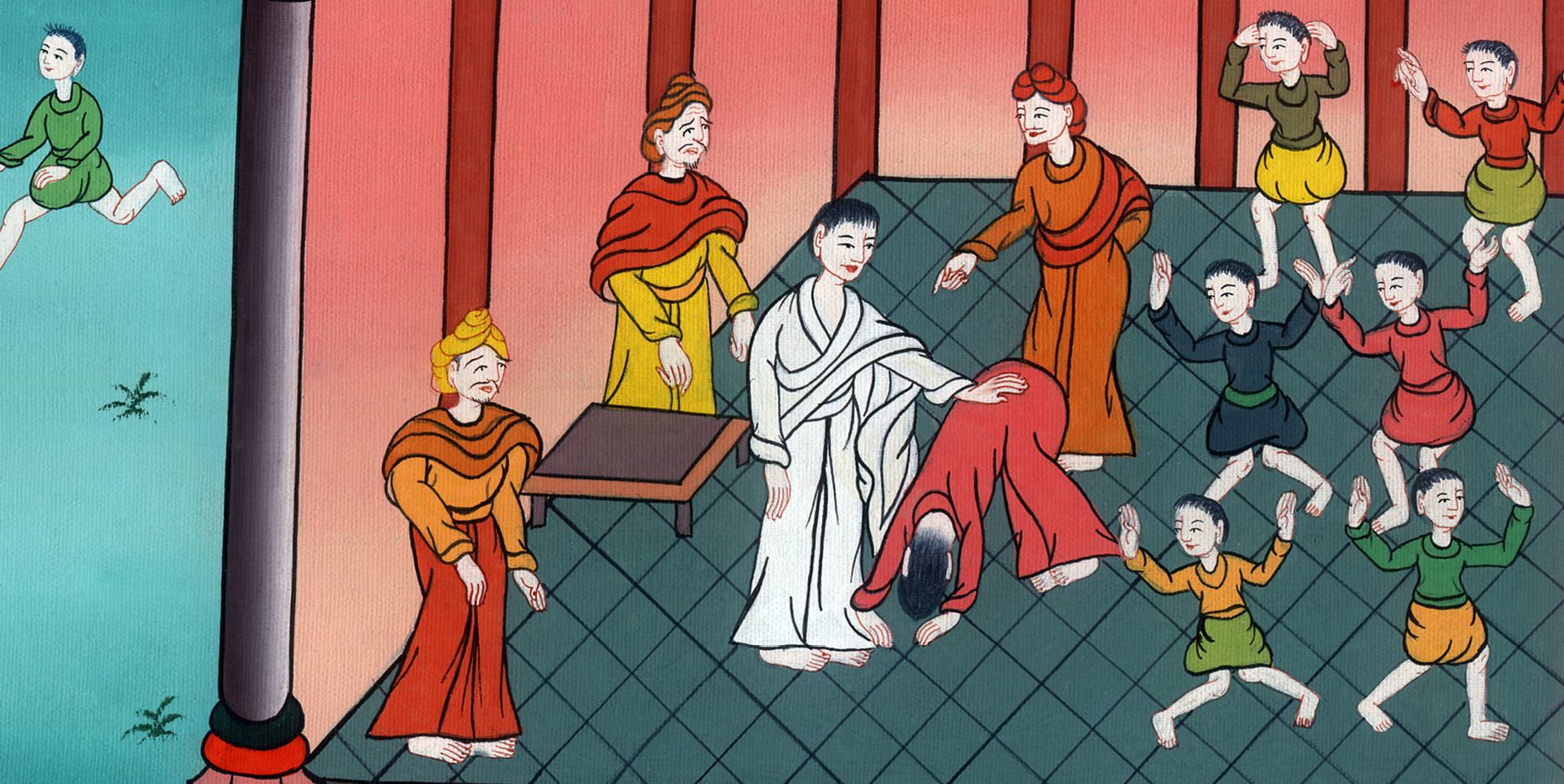 ལུ་ཀཱ 13
བུད་མེད་ནད་པ་ཞིག་ནད་ལས་ཐར་བ།
This work is licensed under a Creative Commons Attribution-ShareAlike 4.0 International License
10དེ་ནས་ངལ་གསོ་བའི་ཉིན་མོར་ཁོང་གིས་ཡ་ཧུ་དཱ་པའི་འདུ་ཁང་ཞིག་ལ་ཆོས་གསུང་སྐབས།
10One Sabbath Jesus was teaching in one of the synagogues,
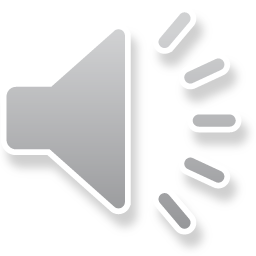 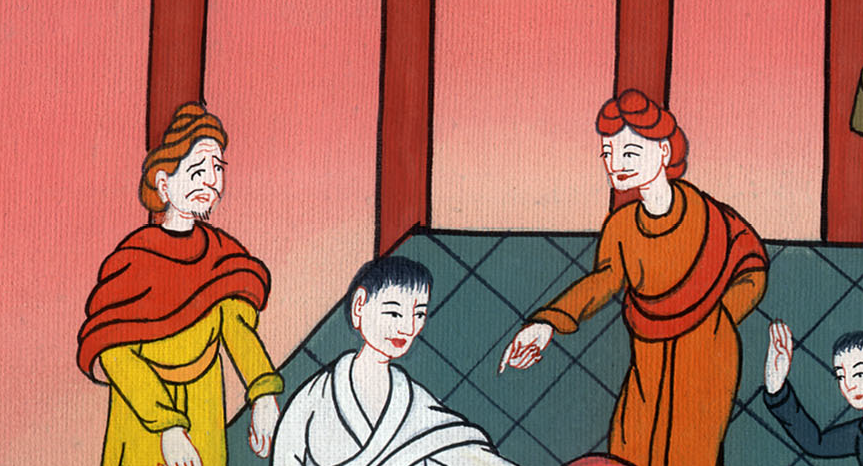 ལུ་ཀཱ 13:10
11གདོན་འདྲེས་བཟུང་ནས་ལོ་བཅོ་བརྒྱད་རིང་དགུར་པོར་འགྲོ་དགོས་པ་དང༌། འདྲོང་པོར་ལང་མི་ཐུབ་པའི་བུད་མེད་ནད་པ་ཞིག་དེར་ཡོད།
11and a woman there had been disabled by a spirit for eighteen years. She was hunched over and could not stand up straight.
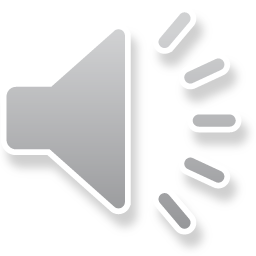 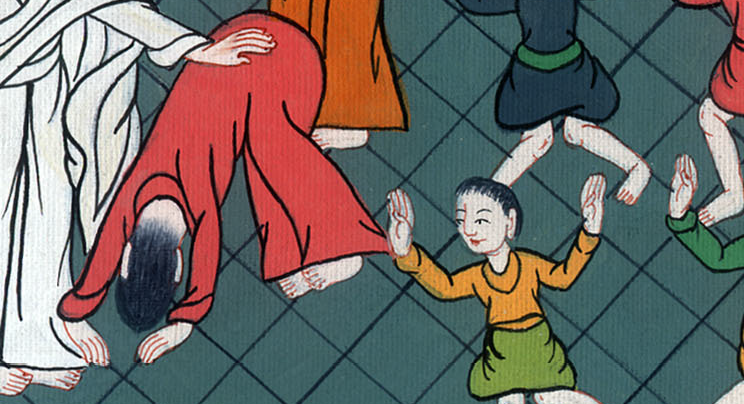 ལུ་ཀཱ 13:11
12ཡེ་ཤུས་བུད་མེད་དེ་གཟིགས་ནས་ཁོ་མོ་ལ་ཚུར་ཤོག་ཅེས་པའི་བཀའ་གནང་སྟེ་“ཨ་ཅག་ལགས། ཁྱེད་ནད་ལས་ཐར་རོ་”ཞེས་གསུངས་ནས།
12When Jesus saw her, He called her over and said, “Woman, you are set free from your disability.”
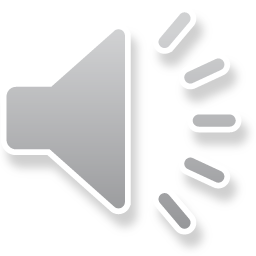 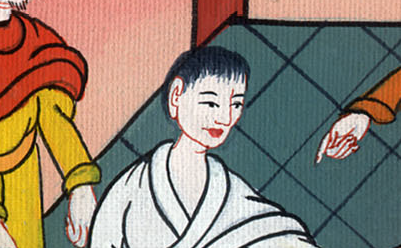 ལུ་ཀཱ 13:12
13ཁོང་གིས་ཁོ་མོར་ཕྱག་བཞག་སྟེ་འཕྲལ་དུ་འདྲོང་པོར་ལངས་ནས་ཁོ་མོས་དཀོན་མཆོག་ལ་བསྟོད་པ་ཕུལ།
13Then He placed His hands on her, and immediately she straightened up and began to glorify God.
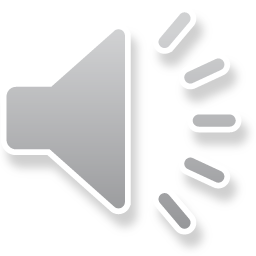 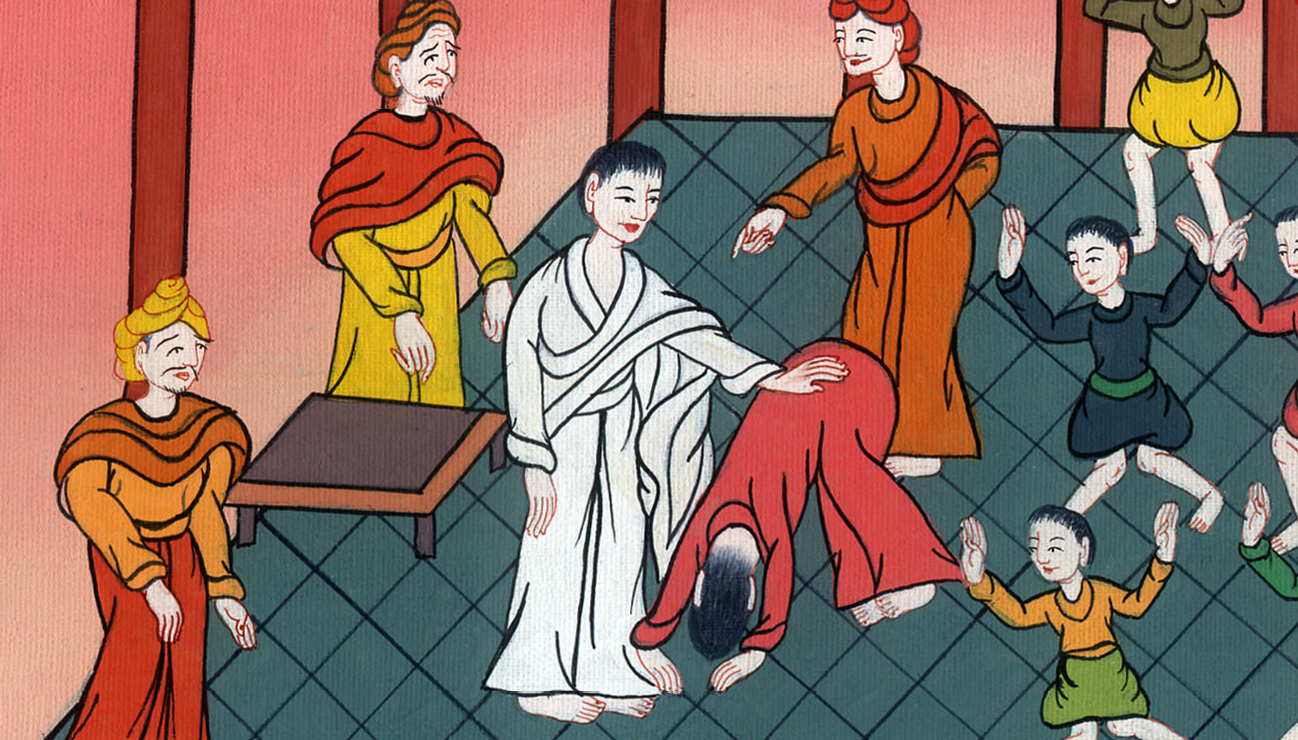 ལུ་ཀཱ 13:13
14འོན་ཀྱང་ཡེ་ཤུས་ངལ་གསོ་བའི་ཉིན་མོར་ནད་གསོས་པར་མཛད་པའི་རྐྱེན་གྱིས་འདུ་ཁང་གི་དཔོན་པོས་ཁྲོས་ཏེ་མི་ཚོགས་ལ་“ལས་ཀ་བྱེད་ཆོག་པའི་ཉི་མ་དྲུག་ཡོད། ངལ་གསོ་བའི་ཉིན་མོ་མ་ཡིན་པ་དེ་ཚོ་ལ་ནད་གསོ་བའི་ཕྱིར་ཤོག་”ཅེས་བཤད།
14But the synagogue leader was indignant that Jesus had healed on the Sabbath. “There are six days for work,” he told the crowd. “So come and be healed on those days and not on the Sabbath.”
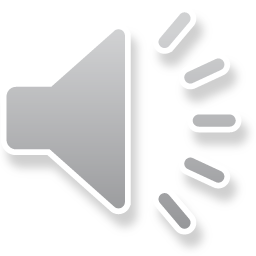 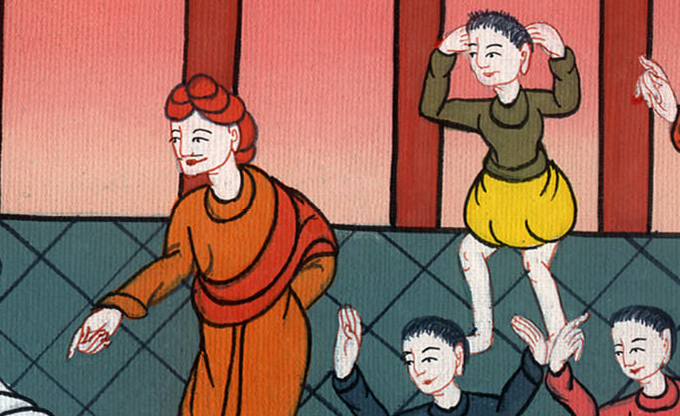 ལུ་ཀཱ 13:14
15ལན་དུ་གཙོ་བོས་“ཁ་ཆོས་པ་ཁྱོད་ཚོ། ཁྱོད་རྣམས་ཀྱི་ནང་ནས་རེ་རེས་ངལ་གསོ་བའི་ཉིན་མོར་གླང་གོག་དང༌། ཡང་ན་བོང་བུ་བྲེས་ནས་བཀྲོལ་ཏེ་ཆུ་འཐུང་བར་མི་འཁྲིད་དམ།
15“You hypocrites!” the Lord replied. “Does not each of you on the Sabbath untie his ox or donkey from the stall and lead it to water?
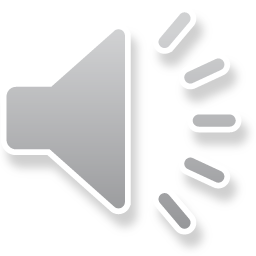 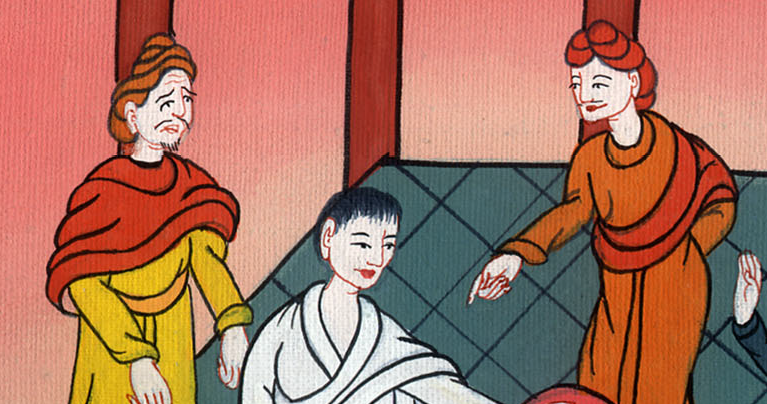 ལུ་ཀཱ 13:15
16ཡང་ཨབ་ར་ཧམ་གྱི་བུ་མོ་ཡིན་པའི་བུད་མེད་འདི་ནི་བདུད་སཱ་ཏན་གྱིས་ལོ་བཅོ་བརྒྱད་རིང་བཅིངས་ནས་ངལ་གསོ་བའི་ཉིན་མོར་ནད་ལས་ཐར་བར་འགྱུར་མི་འོས་སམ་”ཞེས་གསུངས་པས།
16Then should not this daughter of Abraham, whom Satan has kept bound for eighteen long years, be released from her bondage on the Sabbath day?”
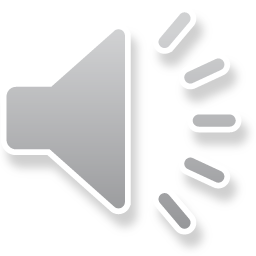 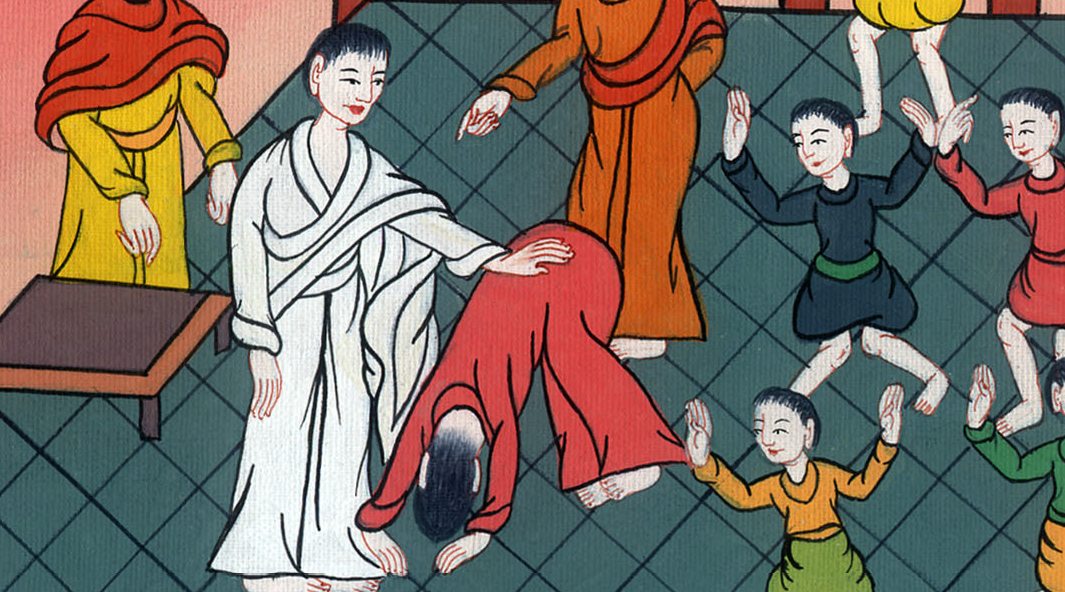 ལུ་ཀཱ 13:16
17ཁོང་གི་ཁ་གཏད་ཐམས་ཅད་ངོ་ཚ་བར་གྱུར། ཁོང་གིས་ངོ་མཚར་བའི་ལས་མང་པོ་མཛད་པས་མི་ཚོགས་ཚང་མ་དགའ་བར་གྱུར།
17When Jesus said this, all His adversaries were humiliated. And the whole crowd rejoiced at all the glorious things He was doing.
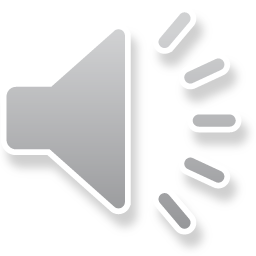 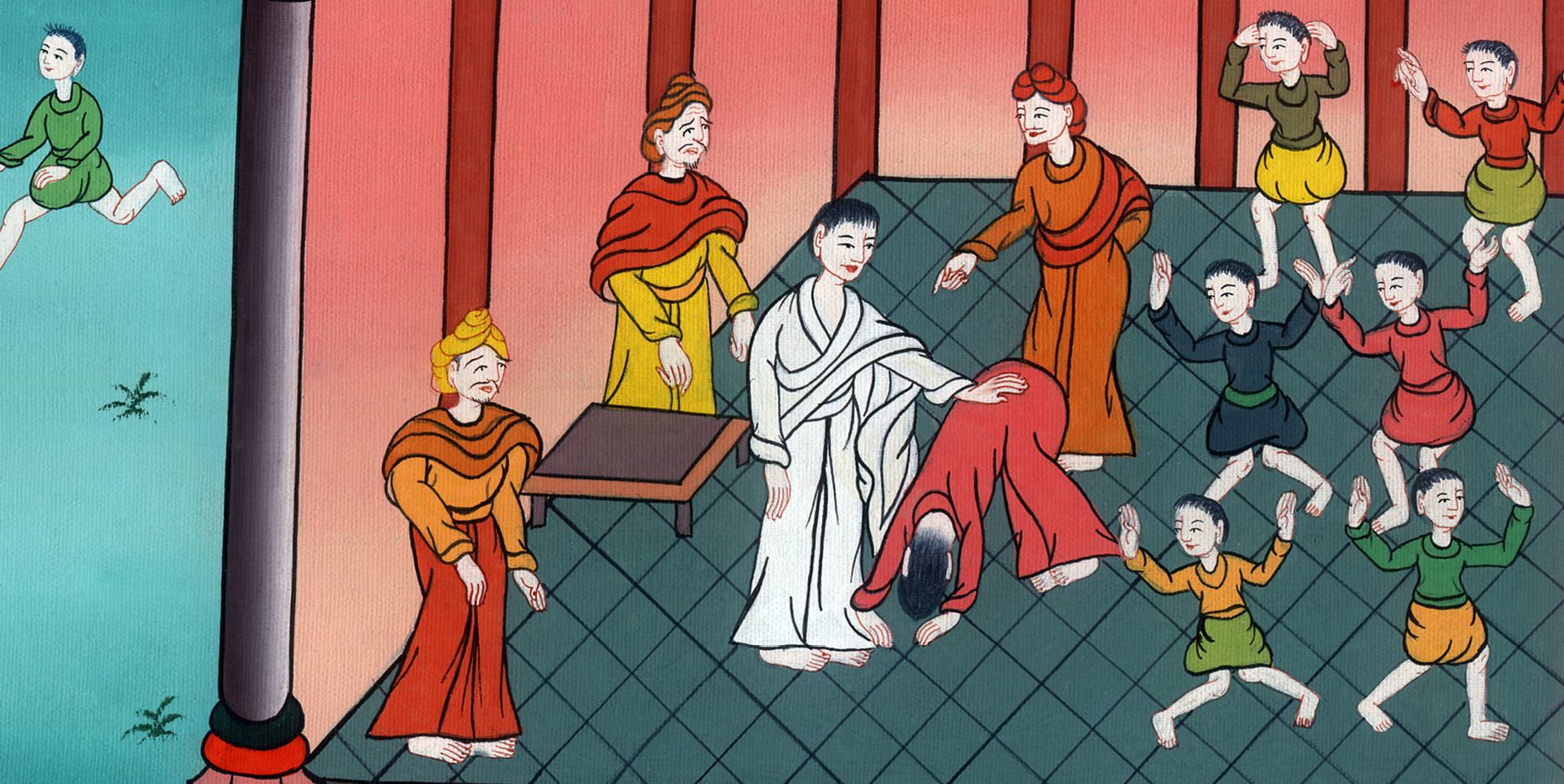 ལུ་ཀཱ 13:17